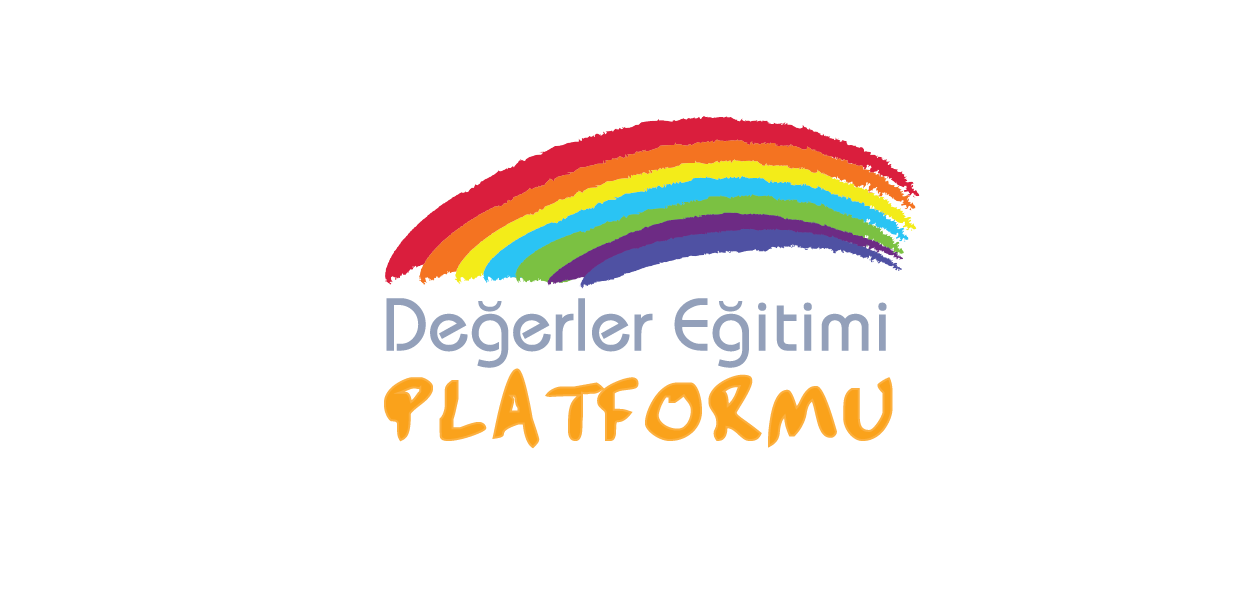 MESLEKLER VE SORUMLULUKLARI
İlknur Eryiğit 2011 DEM
doktor
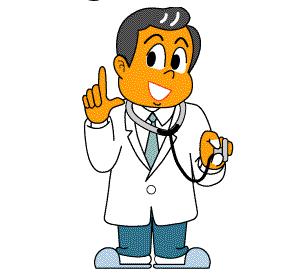 polis
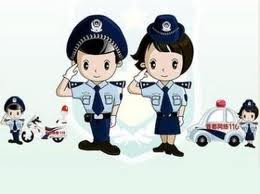 itfaiyeci
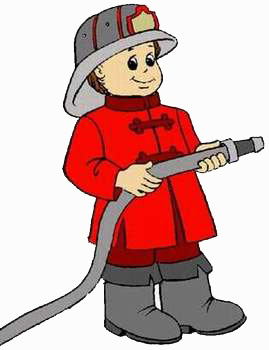 aşçı
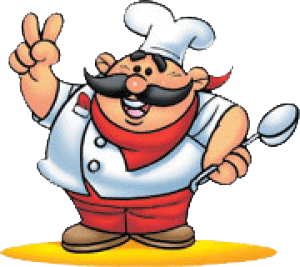 dişçi
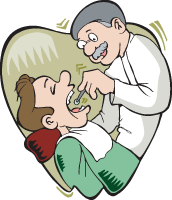 öğretmen
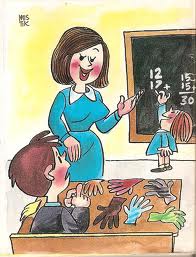 garson
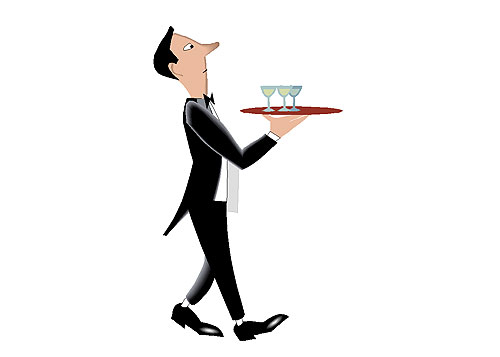 avukat
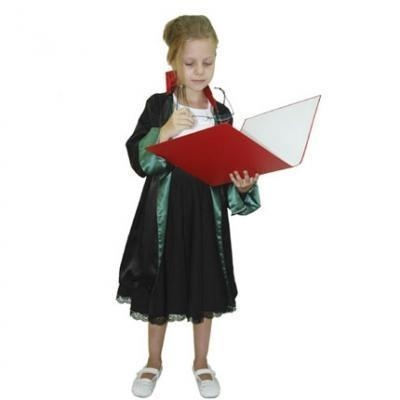 mühendis
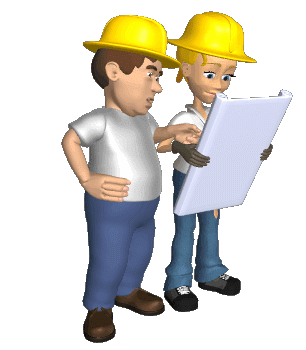 hemşire
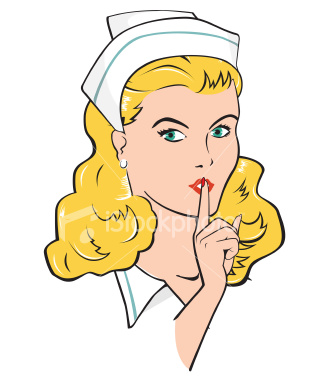 veteriner
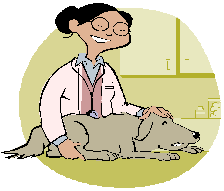 çöpçü
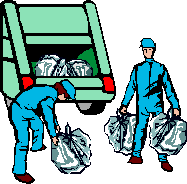 fotoğrafçı
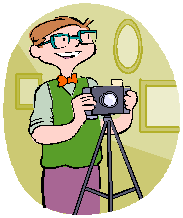 kasap
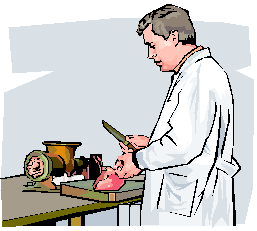 terzi
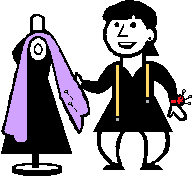 manav
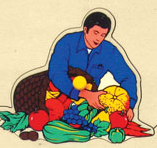 pilot
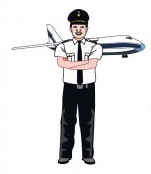 müzisyen
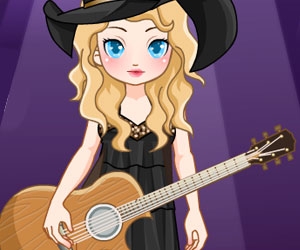 kuaför
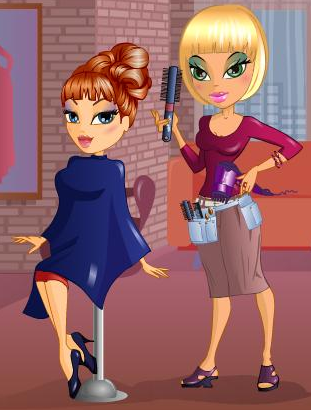 asker
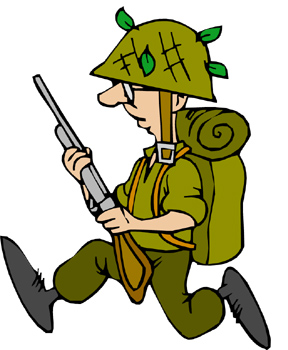 gazeteci
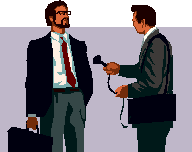 fırıncı
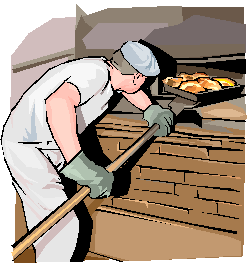 sekreter
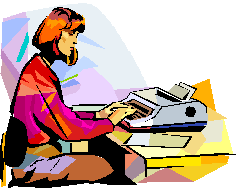 ressam
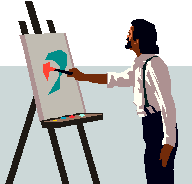 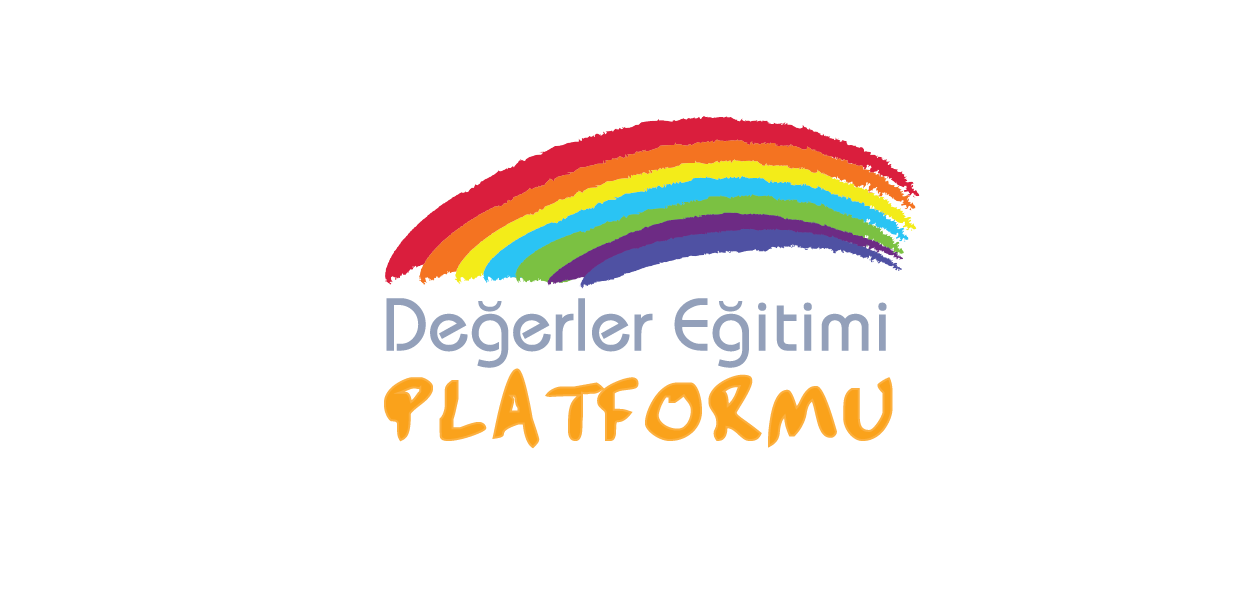